Nutrition at its Peak:
CCFP Roundtable Conference
Welcome to the New Meal Pattern
[Speaker Notes: Nutrition at its Peak:
Making a Great Program Even Better!]
Overview
New Meal Pattern
Washington Political Update
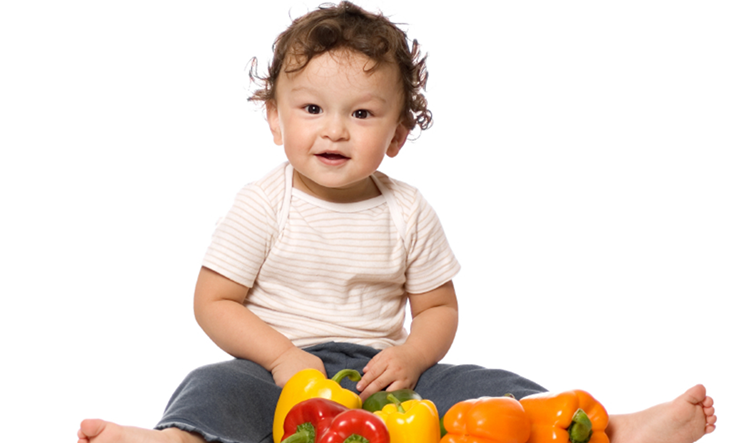 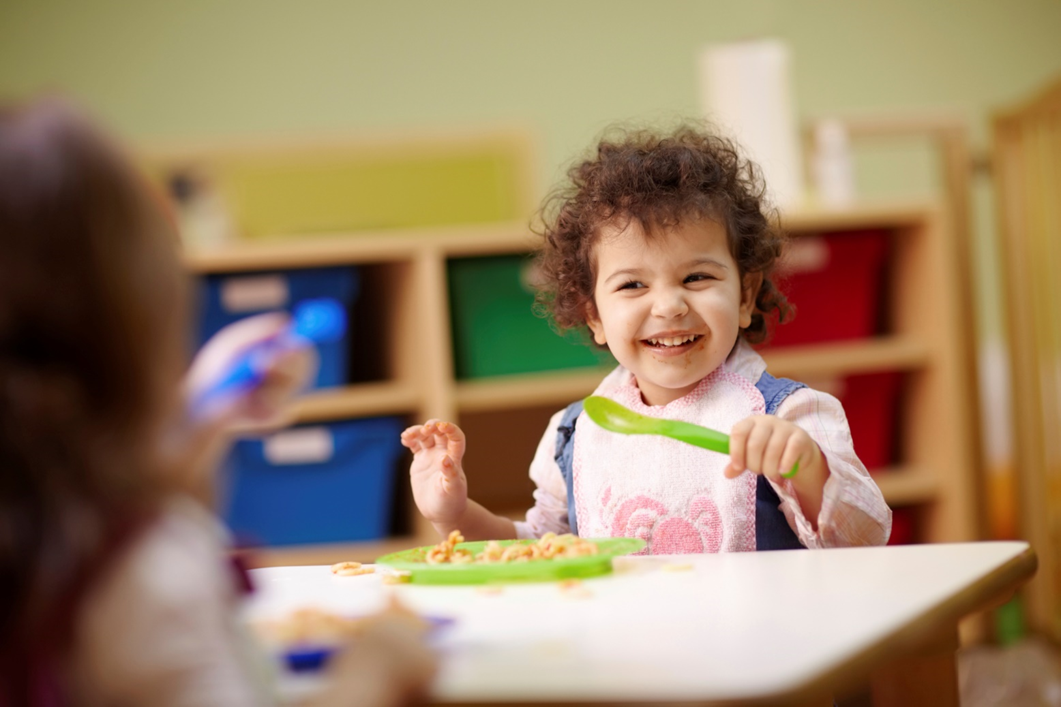 The New Meal Pattern
Making a Great Program Even Better!
Supporting a Successful Implementation
What you can do
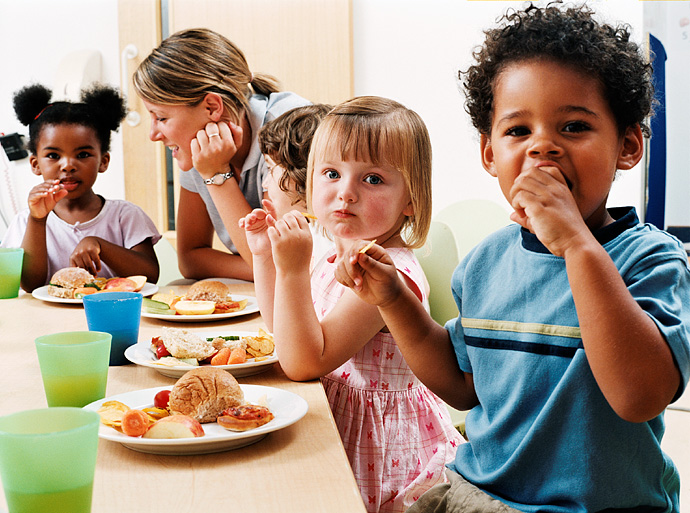 [Speaker Notes: Dialogue and communications]
Child & Adult Care Food Program
New Healthier Meal Pattern Timeline
Preparation, Feedback & Dialogue
Implementation
April
2016
Child & Adult Care Food Program
New Healthier Meal Pattern Timeline
Transition Year Policy Issued
Graham Crackers Back
Preparation, Feedback & Dialogue
Implementation
April
2016
[Speaker Notes: Great training from USDA & States]
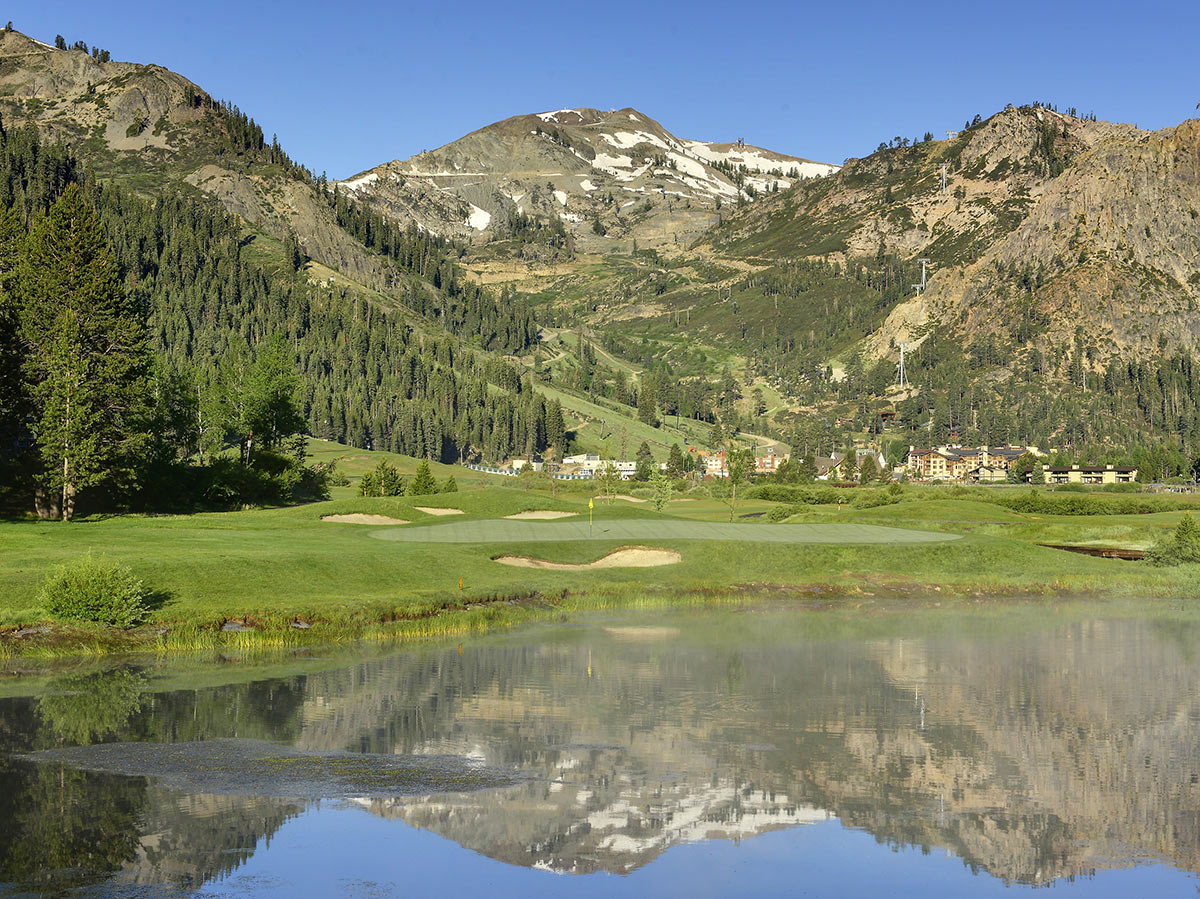 Roundtable Conference
CACFP Dialogue
Offer feedback on your implementation experience  
Ask questions 
Share successful strategies
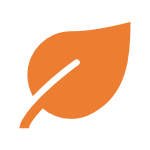 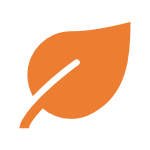 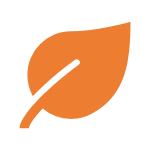 [Speaker Notes: Today, Tomorrow & the Next Day
Offer feedback on your experience with implementation
Ask questions 
Share successful strategies
Learn]
Implementation – Transition Year
Continue the Dialogue in Your State
Partners for CACFP Success
State Agency
Sponsors 
Centers, Head Start, & Afterschool Programs
Family Child Care Providers
Reflect
Clarify
Share
[Speaker Notes: There are 22 states here – implementation will happen in the states to the local level – where the change will happen.
And --
Many of you are state leaders and others represent organizations with network/members on the state and local level.]
Supporting Success
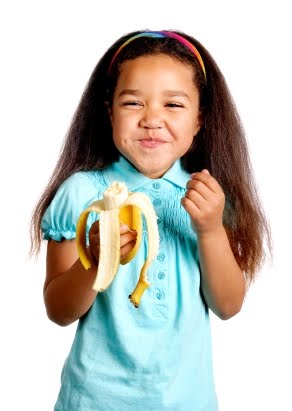 Communicate the new improvements to parents, teachers & children
Messaging
We are making a good program even better!
Now CACFP will be the gold standard in good nutrition!
CACFP helps children grow healthy & strong 
Nutrition habits start early.
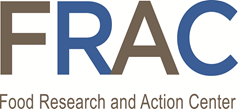 [Speaker Notes: Many of you already have these partnerships. CACFP provides reimbursements for healthy meals served to children in child care & afterschool programs. 
More children need to be in CACFP.  New friends comments period]
Congress
Budget Battles 
Fiscal Year 2018
[Speaker Notes: This Congress started in January.]
Congress
What is happening now
What you can do about it
Congress
Budget Battles FY2018
Protecting Programs – Protecting Families
[Speaker Notes: This Congress started in January.]
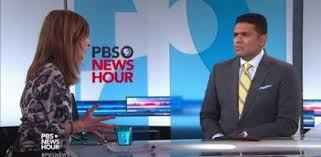 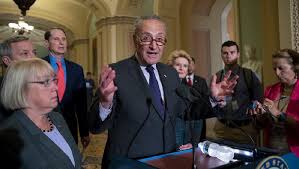 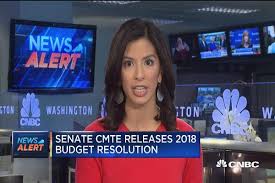 What big budget bill passed last week?
[Speaker Notes: Budget Battles in the News]
Senate Passed a Budget Last Week
The Senate budget resolution assumes a reduction of trillions of dollars for critical programs over the next 10 years, including the SNAP (Food Stamp Program) & Medicaid
Threatens many programs that support families
(No specific cuts listed for CACFP)
[Speaker Notes: The Senate passes a budget resolution, a key step on the way to tax reform.
It still needs to reconcile its budget proposal with a different one passed by the House.
Once Congress approves a budget, it will start writing a tax bill that Republicans hope to pass this year.]
House Budget Resolution is Worse
The House budget resolution assumes a reduction of trillions of dollars for critical programs over the next 10 years, including SNAP, Medicaid & many other programs that support families
Jeopardizes funding for many programs that support families
(No specific cuts listed for CACFP)
[Speaker Notes: The Senate passes a budget resolution, a key step on the way to tax reform.
It still needs to reconcile its budget proposal with a different one passed by the House.
Once Congress approves a budget, it will start writing a tax bill that Republicans hope to pass this year.]
House Budget Resolution
The House passed budget resolution sets the stage for Congress to make billions of dollars in cuts to federal retirement benefits -- civil service pensions
[Speaker Notes: USDA included – Head Start in HHS and Child care folks – national, regional and others.]
Next Step
The House & Senate will try to reconcile these bad budget proposals
[Speaker Notes: The current extension expires December 8th

The Senate passes a budget resolution, a key step on the way to tax reform.
It still needs to reconcile its budget proposal with a different one passed by the House.
Once Congress approves a budget, it will start writing a tax bill that Republicans hope to pass this year.]
Congress – Bad Budgets
What You Can Do
[Speaker Notes: Many have objected to these bad budgets – you may be one of them.  We have to keep objecting.]
21
Advocacy Action Plan
Let Congress know your views:
Call or e-mail your member of Congress
Sign-on to letters of opposition
Communicate through your associations
Educate & Advocate

Visit Your congressional representatives; educate them about CACFP, establish relationships with political partnerships
[Speaker Notes: If still going then add here. If not then add further up to discuss what we all did working together to get the senate bill.]
Welcome to the New Meal Pattern
ROUNDTABLE
Working together we can make a great program even better!
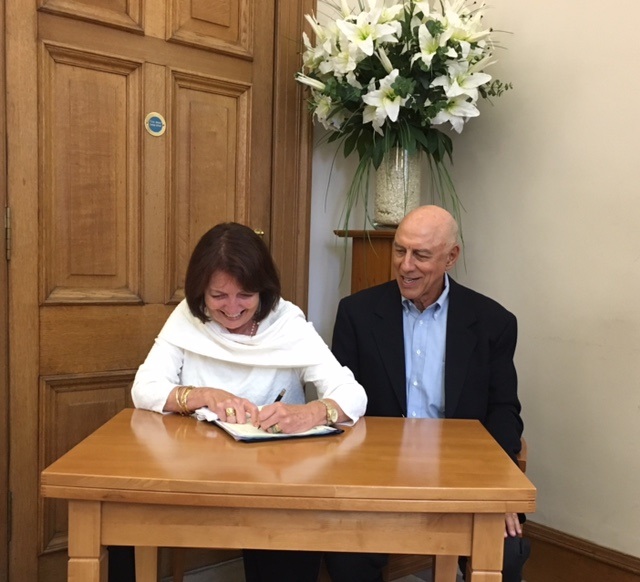 Congratulations to Paula & Bob
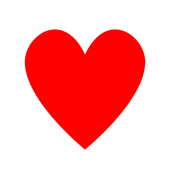 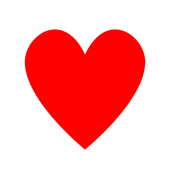 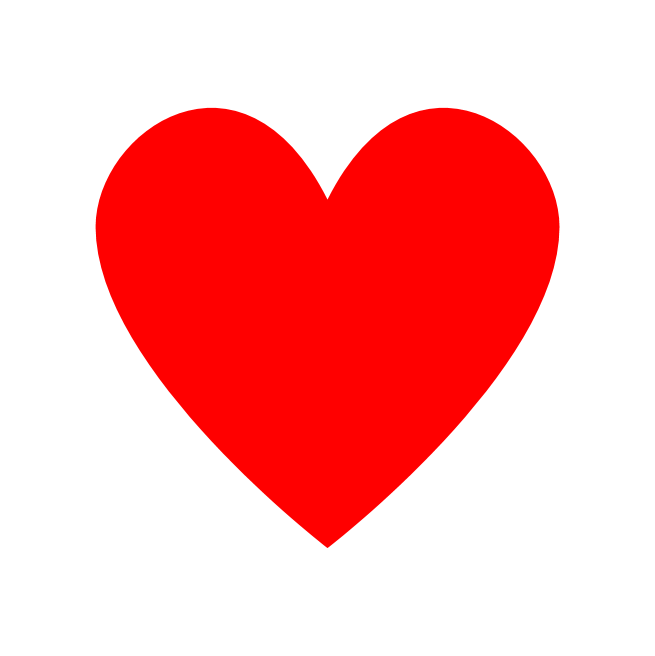 Married in Scotland this Summer
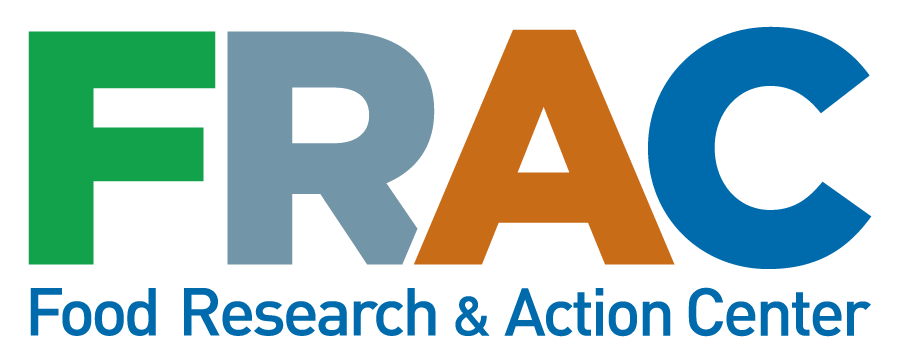 FRAC.org
Geraldine Henchy | 202.986.2200 | ghenchy@frac.org
Connect With FRAC
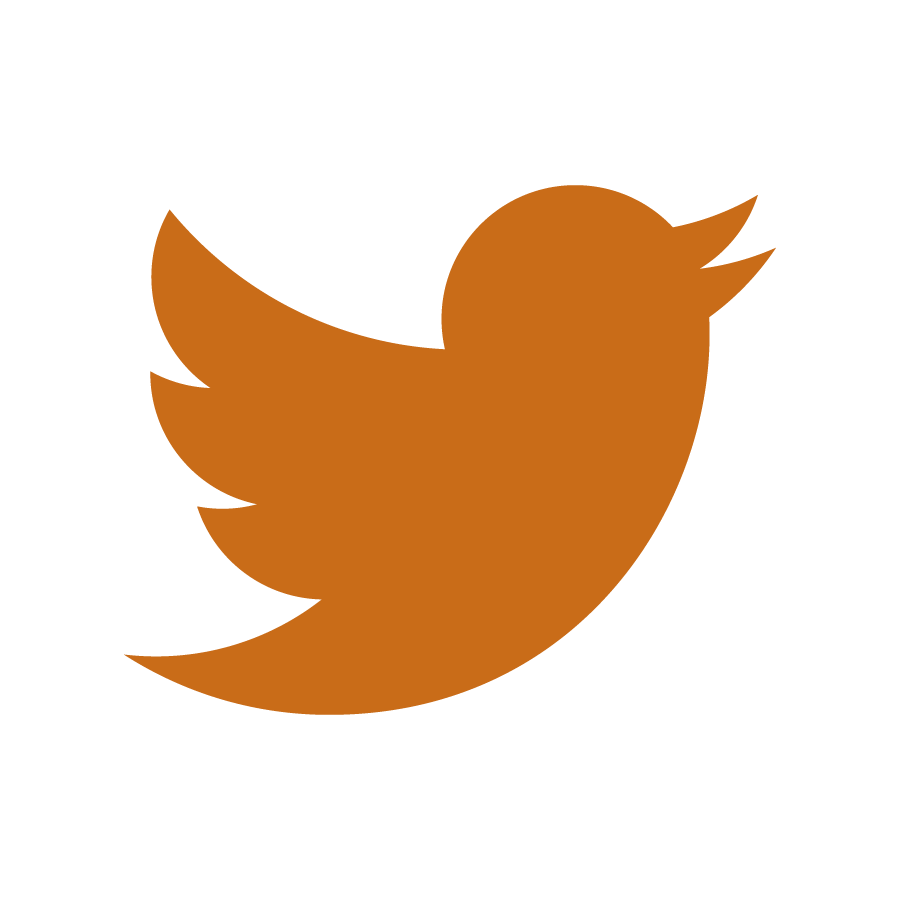 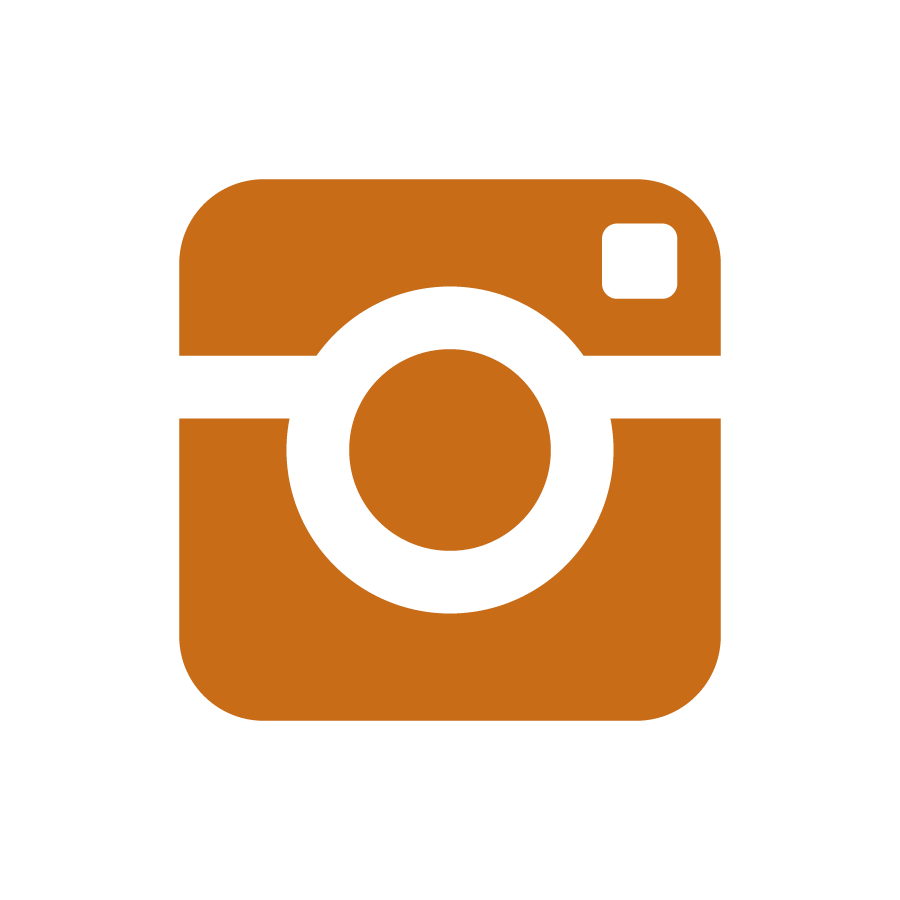 @fractweets
@fracgram
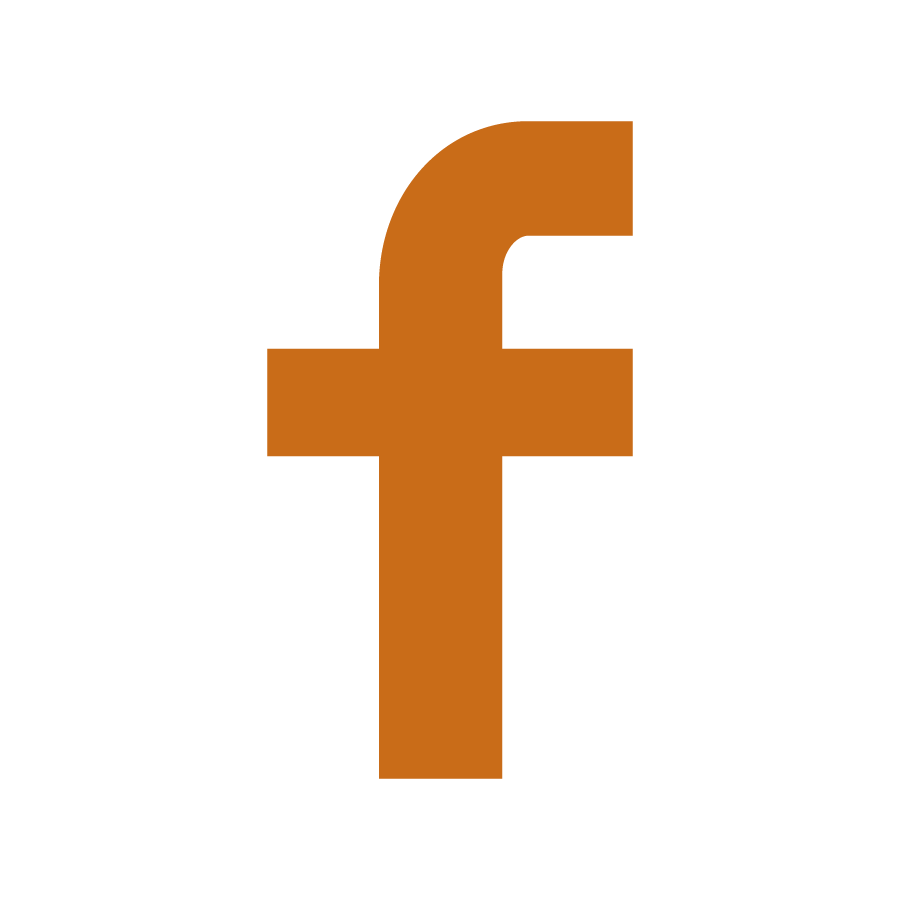 Facebook.com/foodresearchandactioncenter
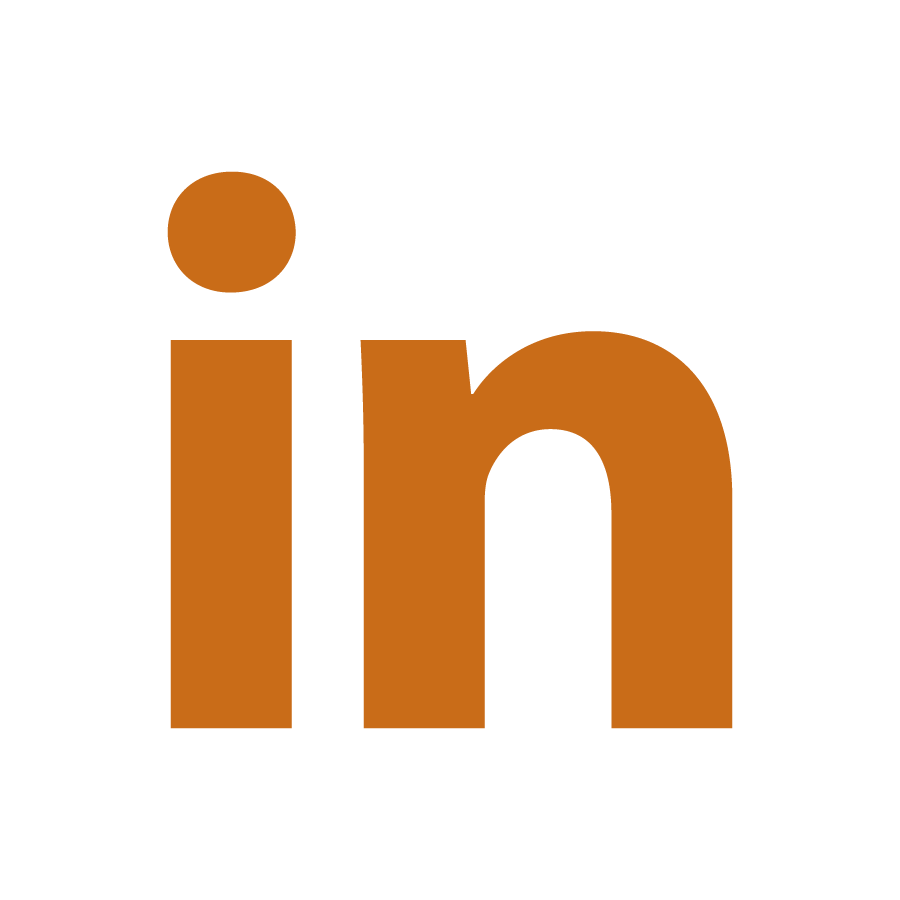 Linkedin.com/company/food-research-and-action-center